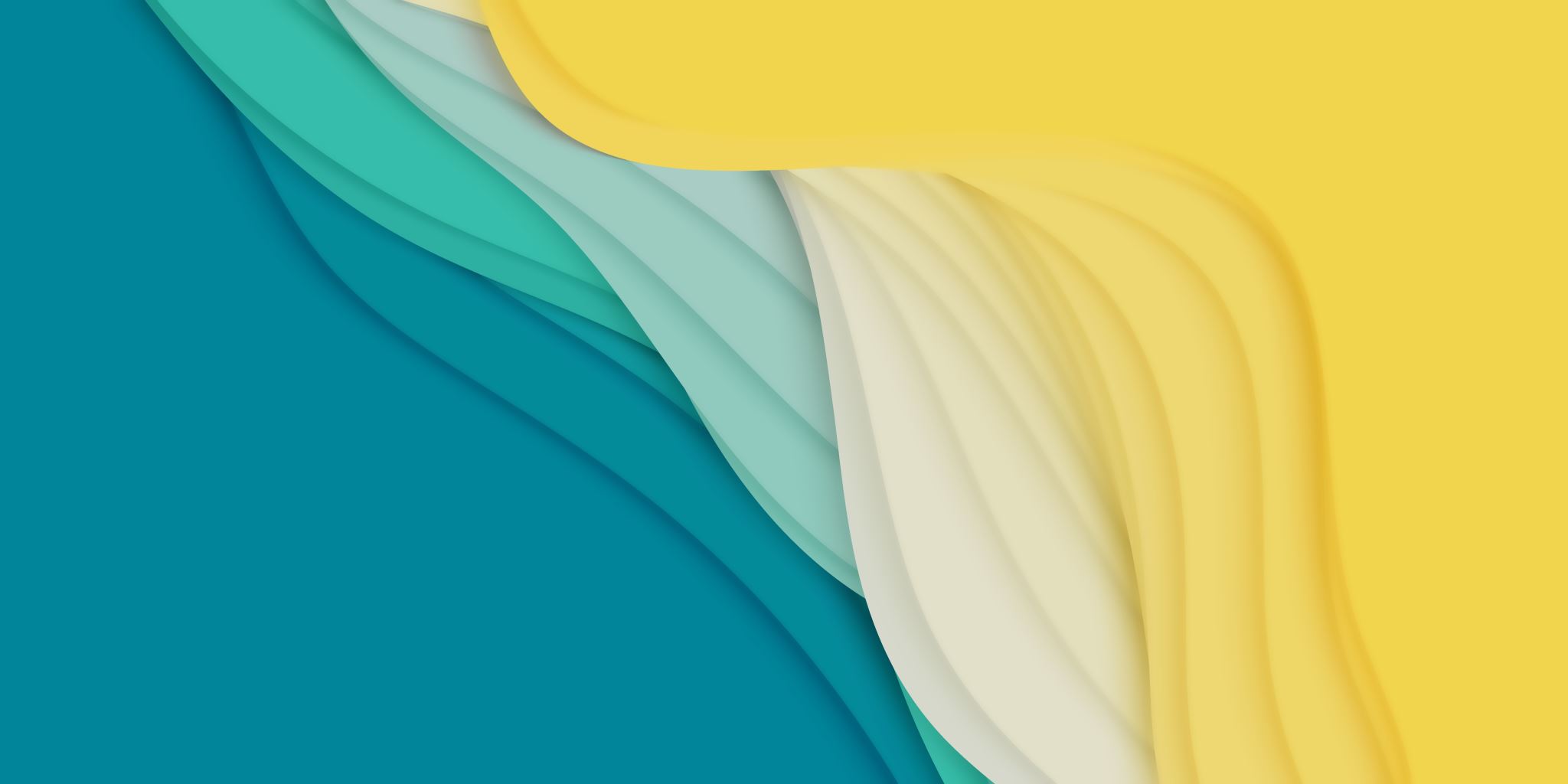 Earthquakes
By: Amir, Ramez, Zaid
What are the  issues of earthquakes
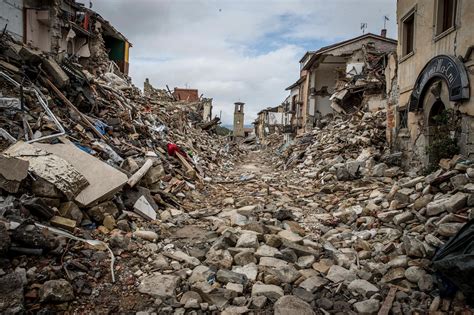 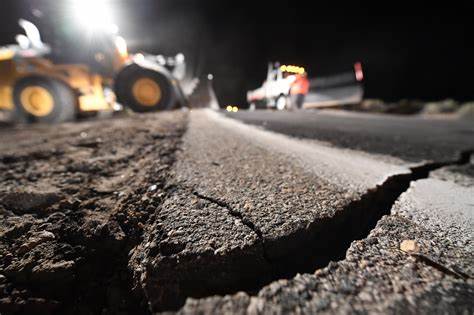 Health issues due to earthquakes can vary a lot according to the magnitude of earthquakes, and the nature of poorly build houses are in danger. 
Made by: Zaid Barghouth
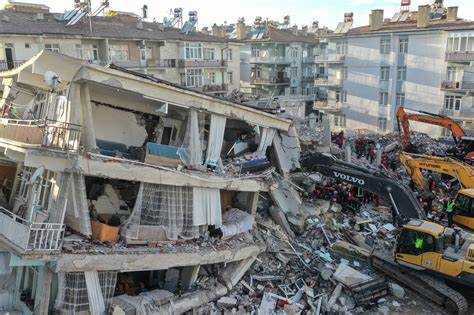 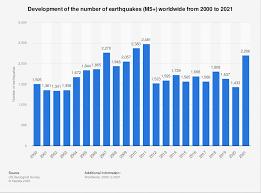 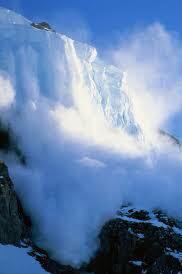 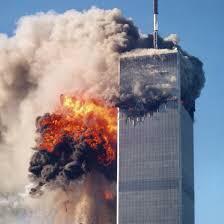 What are the  issues of earthquakes
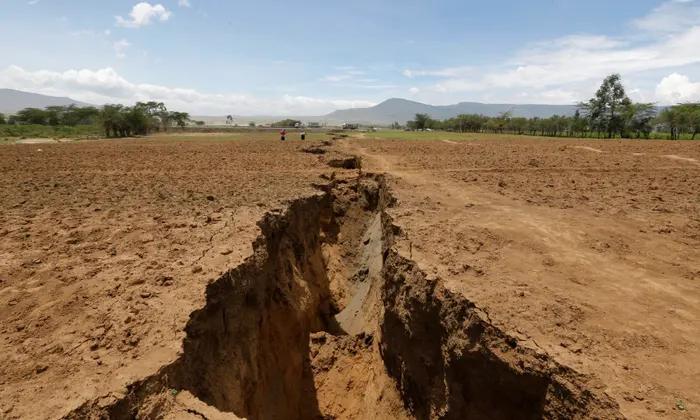 Made By: Zaid Barghout
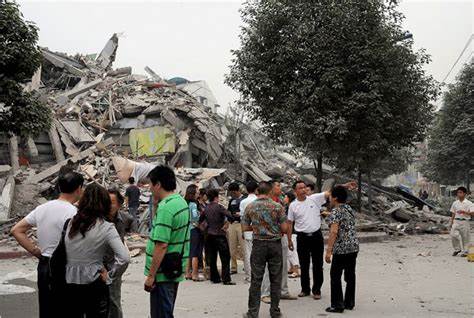 What are the consequences of earthquakes?
Earthquakes can result in ground shaking, landslides, fissures, avalanches in snowy areas fires and tsunami. 
Made By: Amir Haddadin
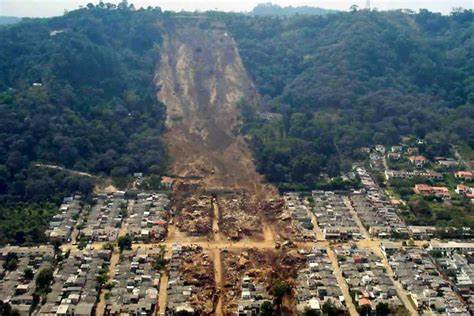 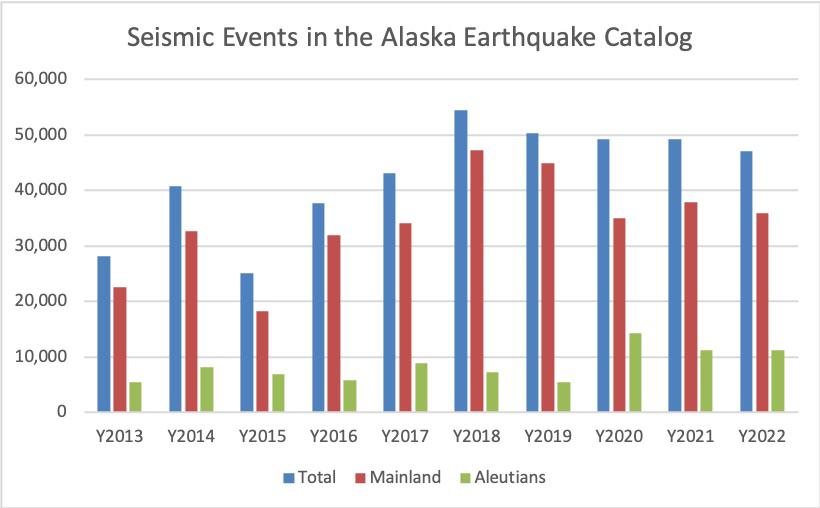 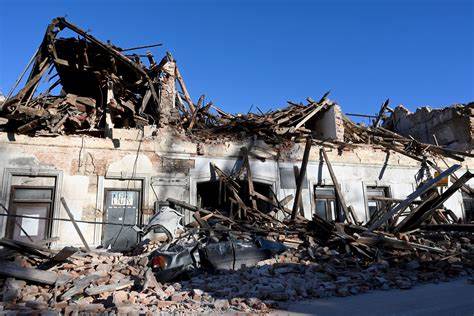 What are solutions for earthquakes
You can also protect yourself financially by talking to your insurance representative. You may want to consider increasing your earthquake insurance.
Made By: Ramez Zraikat
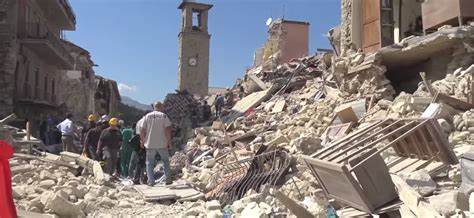 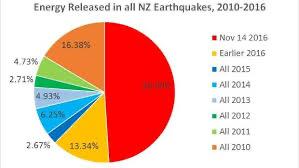 What are the causes earthquakes?
Earthquakes are usually caused when rock underground suddenly breaks along a fault. This sudden release of energy causes the seismic waves that make the ground shake. 
Made By: Ramez Zraikat
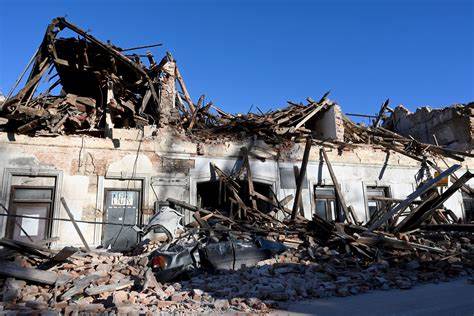 References
Made By: The entire group